XMSS: Extended Hash-Based Signatures(draft-irtf-cfrg-xmss-hash-based-signatures-03)
A. Hülsing, D. Butin, S.-L. Gazdag, A. Mohaisen
Hash-based Signature Schemes [Mer89]
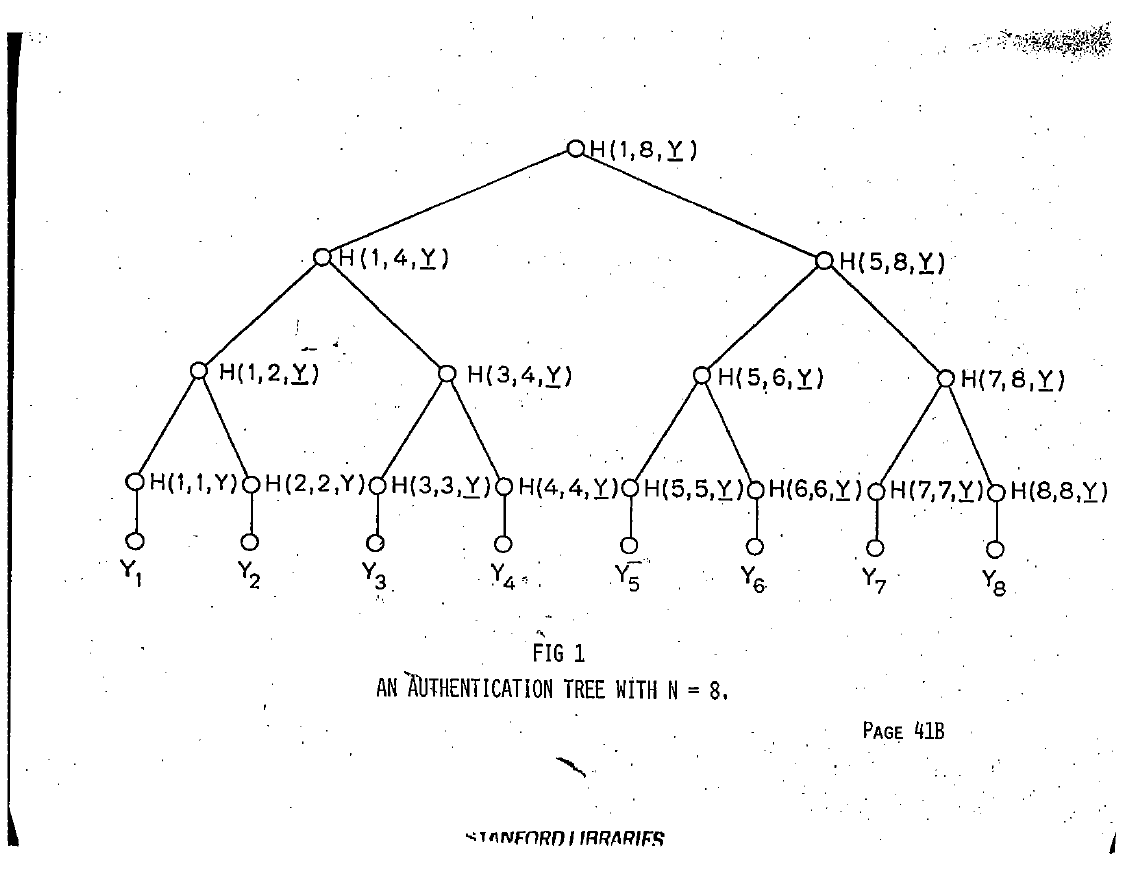 12-5-2016
PAGE 1
Merkle’s Hash-based Signatures
PK
SIG = (i=2,    ,     ,     ,     ,      )
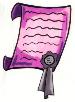 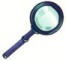 H
OTS
OTS
OTS
OTS
OTS
OTS
OTS
OTS
OTS
H
H
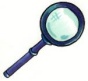 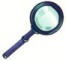 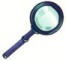 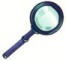 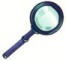 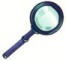 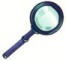 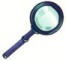 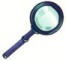 H
H
H
H
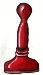 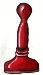 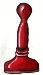 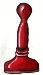 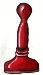 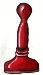 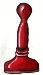 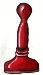 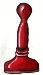 H
H
H
H
H
H
H
H
SK
12-5-2016
PAGE 2
XMSS
Tree: Uses bitmasks

Leafs: Use binary treewith bitmasks

OTS: WOTS+

Message digest: Randomized hashing

Collision-resilient
-> signature size halved
bi
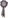 Multi-Tree XMSS
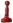 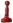 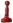 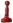 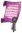 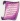 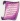 XMSS-T (Hülsing, Rijneveld, Song – PKC’16)
draft-irtf-cfrg-xmss-hash-based-signatures actually implements XMSS-T not XMSS as published at PQCrypto’11
Adds multi-target attack resistance
Tight security reduction 	-> smaller sigs at same security

Stateful, but building block for SPHINCS
Recent Changes
New Message Hash
Randomized hashing (dgst = H(R_i,M_i) ) allows for Multi-Target-Attacks
After q signatures, find (R, M) such that H(R,M) = H(R_i,M_i) for 0 <= i < q
Security level for n bit hash function: n – log q
Fix: Add index for domain separation
-03 uses  dgst = H(R_i, i, M_i)
Prevents Multi-Target-Attacks in practice but no formal proof (but proof trivial in random oracle model).
12-5-2016
PAGE 7
Addressing Scheme
-02:
Fields were crossing byte and word boundaries
Annoying for implementers
-03:
Addresses redesigned to respect byte and word boundaries (where possible)
Upcoming changes
Instantiation (used hash function)
Addressing Scheme
Generation of randomness for message hash
Few more minor comments
Instantiation
Currently: 
SHA2-256 + ChaCha20 (mandatory)
SHA2-512 (mandatory)
Discussion:
Adding SHA3 parameter sets? Optional or required?
Make SHA2-512 optional? (256 bit quantum security, 512 classical security)
Pure SHA2-256 as mandatory? (Code size / NIST support)
Instantiation
Proposal:
SHA2-256 (mandatory)
Replace ChaCha20 by simplified HMAC construction (just prepend padded key, fine as dealing with fixed input size)
SHA2-512 (optional)
Same constructions as for SHA2-256
SHA3-256/512 (optional)
Proposal by van Assche / Daemon
Actually using SHAKE128 / SHAKE256
Addressing Scheme
Introduces limits on parameter sets
Critic: 40 bits for tree index not enough (indeed, not enough for SPHINCS)
Address space currently exhausted 
Would need bigger addresses -> prevents use of ChaCha for key / bitmask generation -> speed penalty
Addressing Scheme
Proposal:
Remove ChaCha20 instantiation
Increase address length to 32 bytes (currently 16 bytes)
Allows to assign sufficient space to all fields without crossing byte boundaries
Generation of R
Currently „common approach“: 
R = PRF(SK, M)
As XMSS is stateful, we could do 			R = PRF(SK, idx)
+ processing message just once
different from other schemes
Thank you!
Questions / Feedback ?
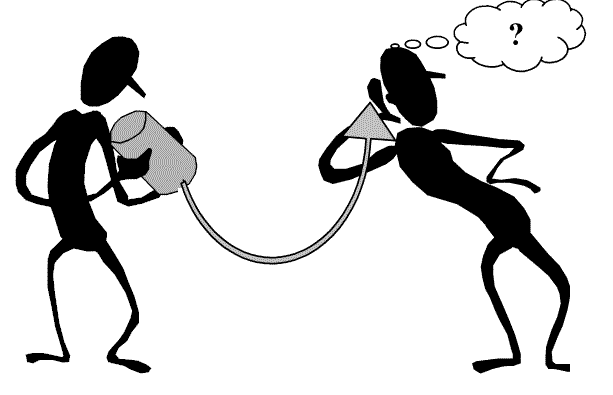 12-5-2016
PAGE 15